Starter
Quadratic Equations
LO: to identify solutions of a quadratic equation and solve quadratic equations graphically
Quadratic Functions
Quadratic Function
A quadratic function is a function that can be written in the form
f(x) = ax2 + bx + c  
For real numbers a, b, and c, with a ≠ 0.
Definitions
The graph of every quadratic function is a parabola.
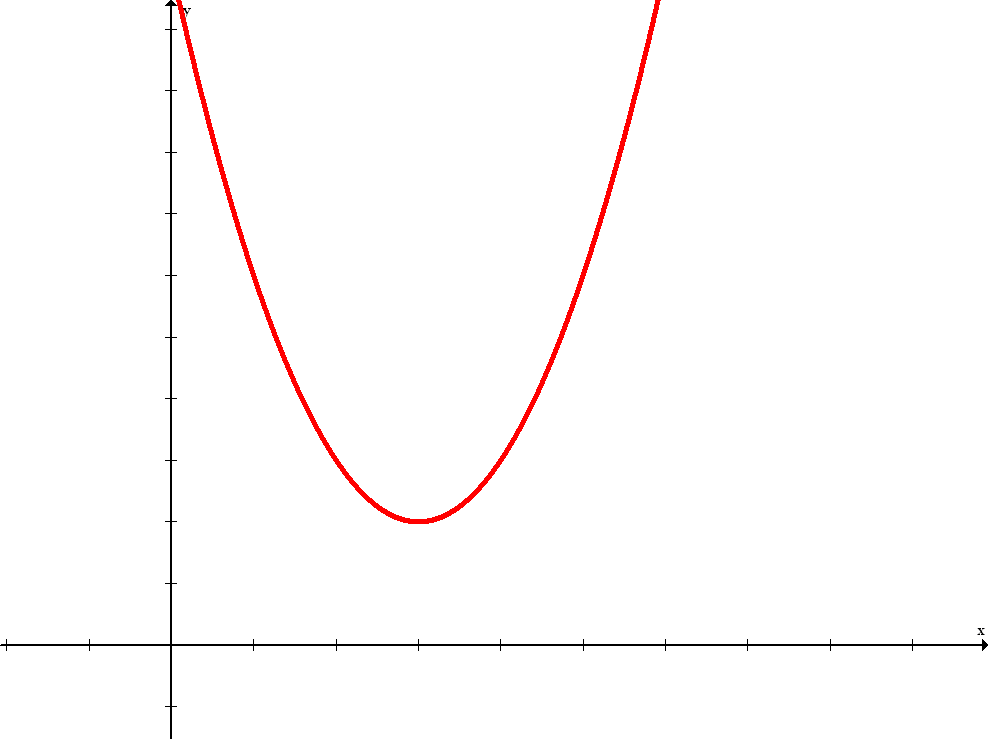 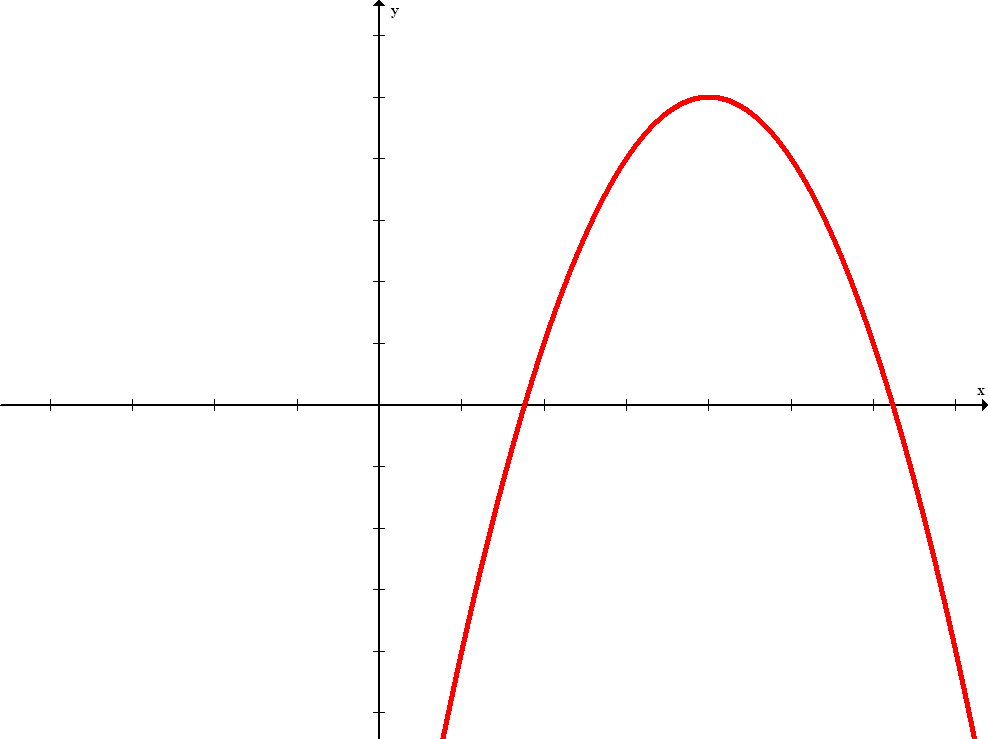 The vertex is the lowest point on a parabola that opens upward, or the highest point on a parabola that opens downward.
Definitions
Graphs of quadratic equations have symmetry about a line through the vertex. This line is called the axis of symmetry.
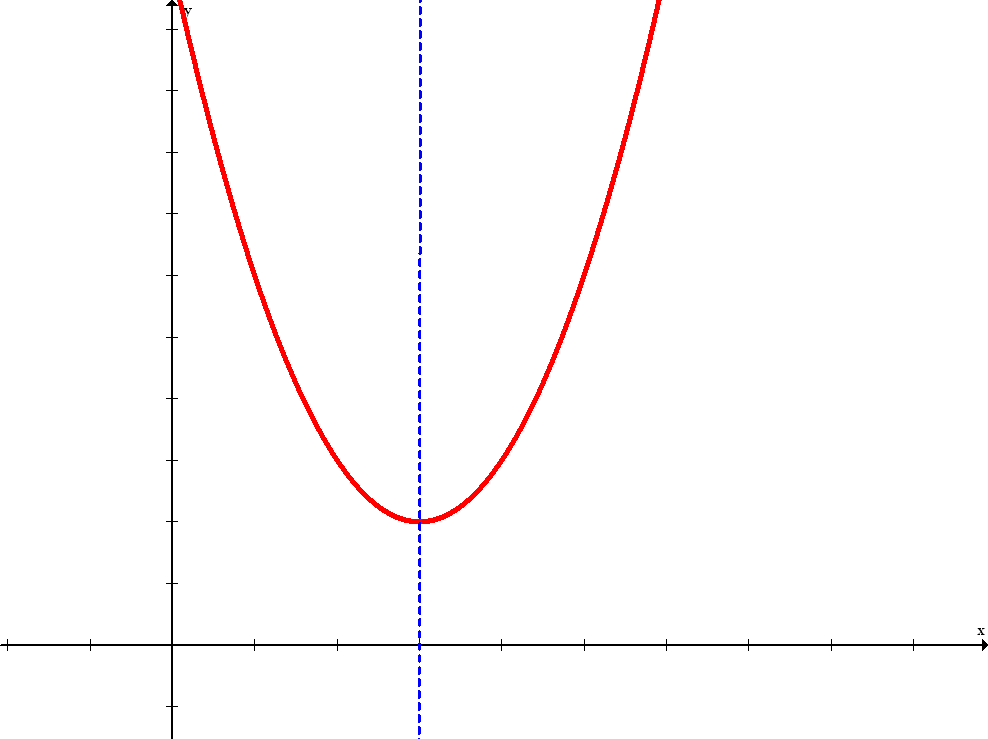 The sign of a, the numerical coefficient of the squared term, determines whether the parabola will open upward or downward.
Vertex of a Parabola
Vertex of a Parabola
The parabola represented by the function f(x) = ax2 + bx + c will have vertex
Axis of Symmetry of a Parabola
Axis of Symmetry
For a quadratic function of the form f(x) = ax2 + bx + c, the equation of the axis of symmetry of the parabola is
Quadratic Equation
0 = ax2 + bx + c
ax2 is the quadratic term.
bx is the linear term.
c is the constant term.
The highest exponent is two; therefore, it is a quadratic equation.
Parabola
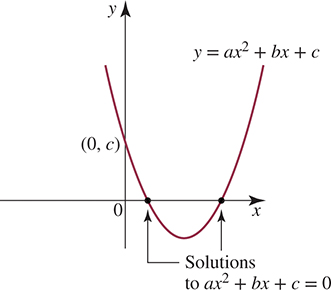 Quadratic equations with only one solution
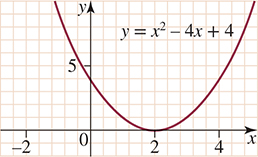 Quadratic equations with no solutions
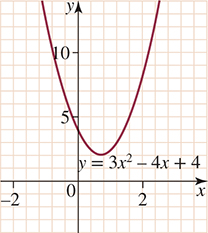 Quadratic equations with two solutions
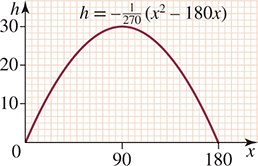 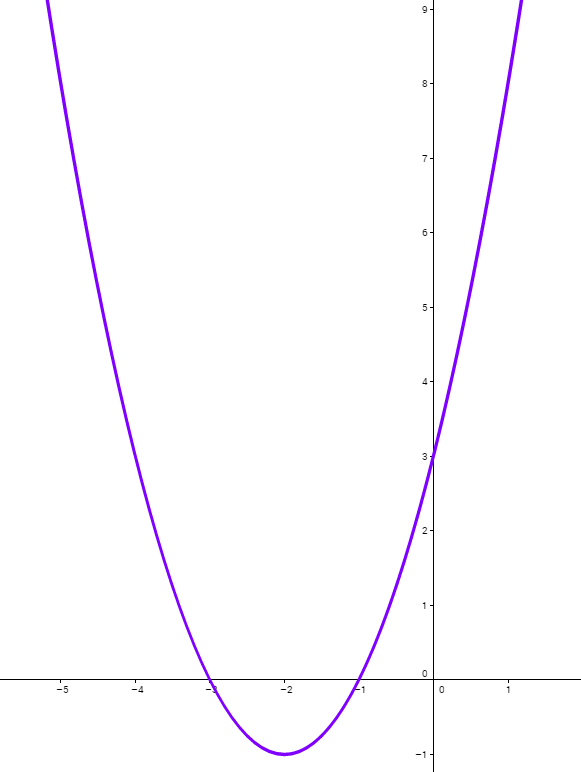 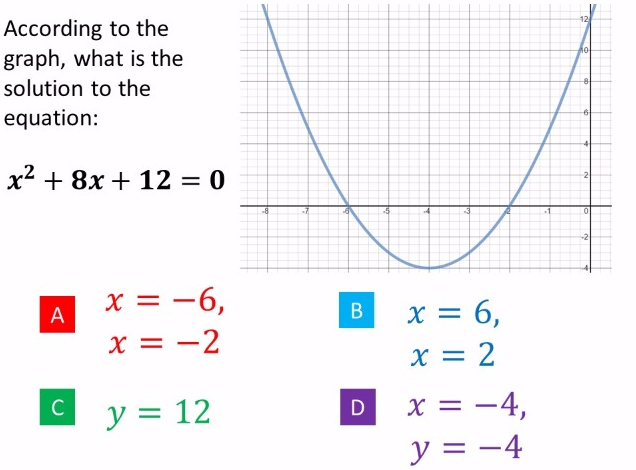 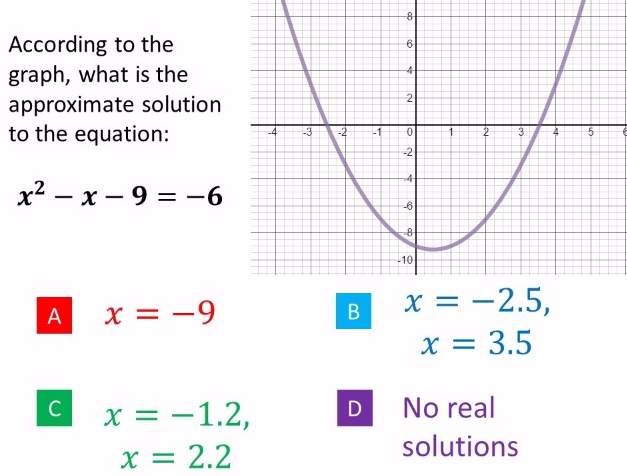 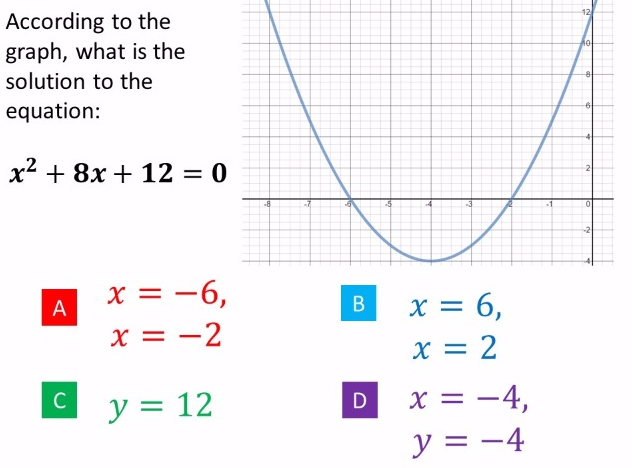 Tasks
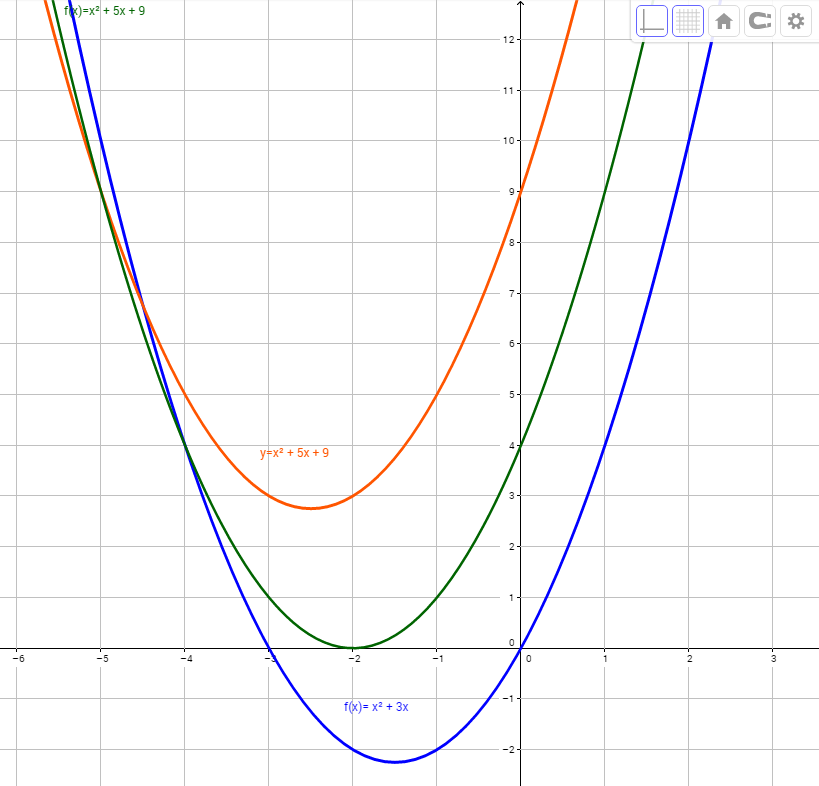 [Speaker Notes: What are graph functions? What are equations and their solutions?]